Valenjula chapter in the Philippines
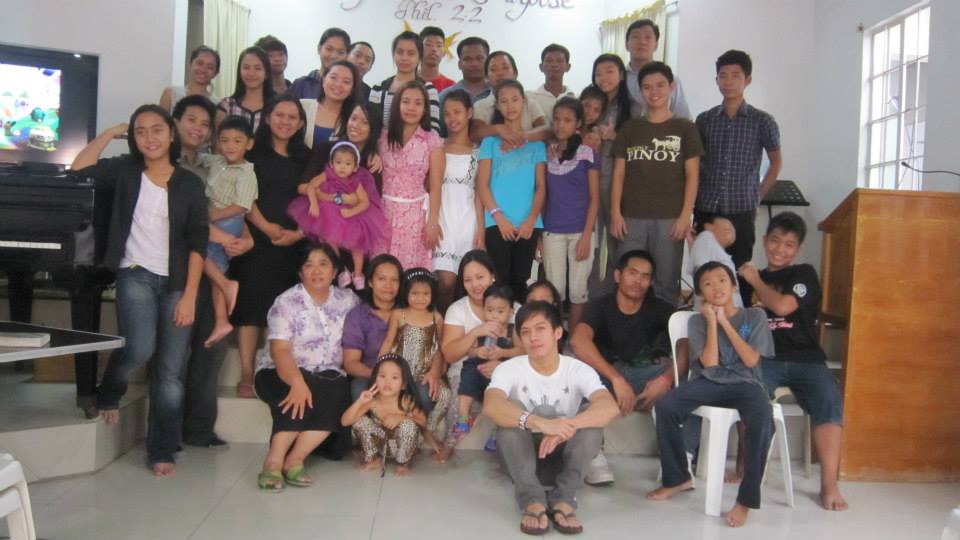 Valenzuela chapter in the Philippines
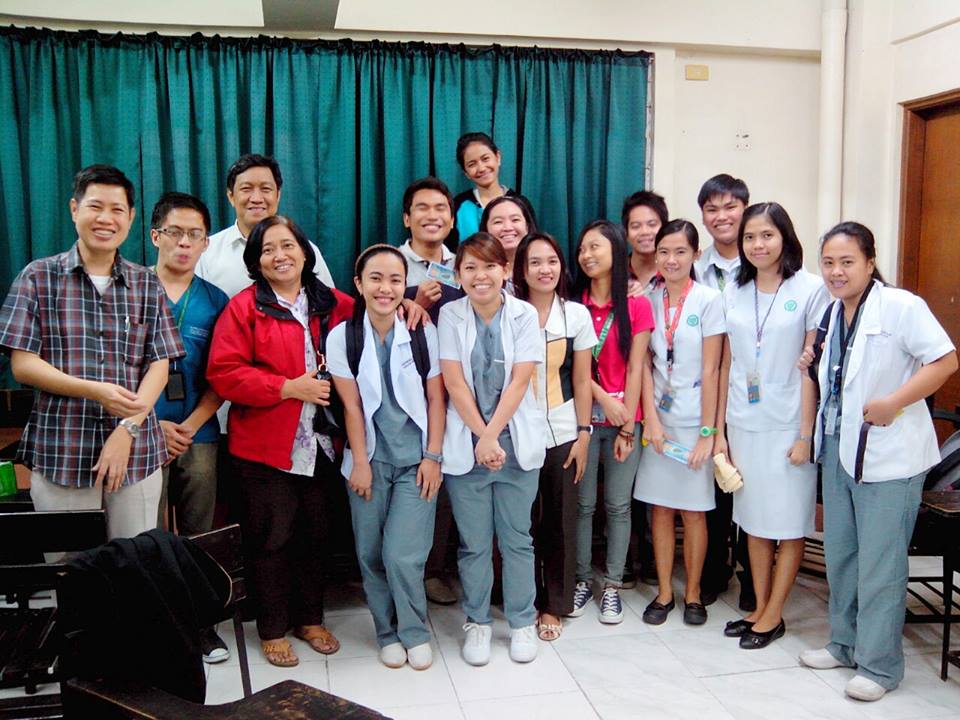 Valenzuela chapter in the Philippines
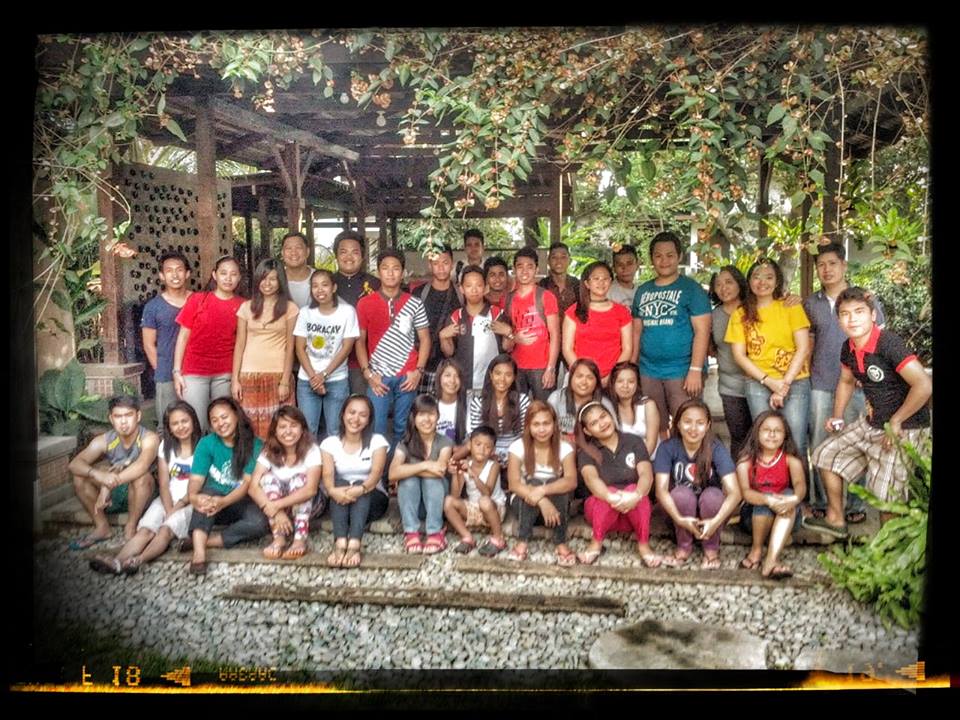 Antipolo chapter in the Philippines
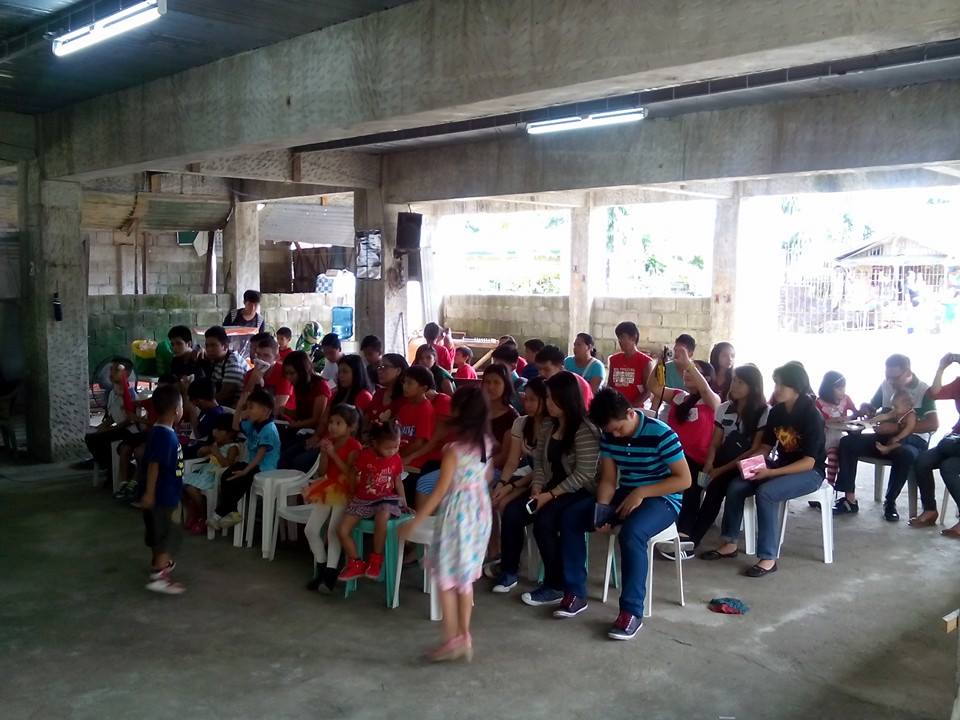 Antipolo chapter in the Philippines
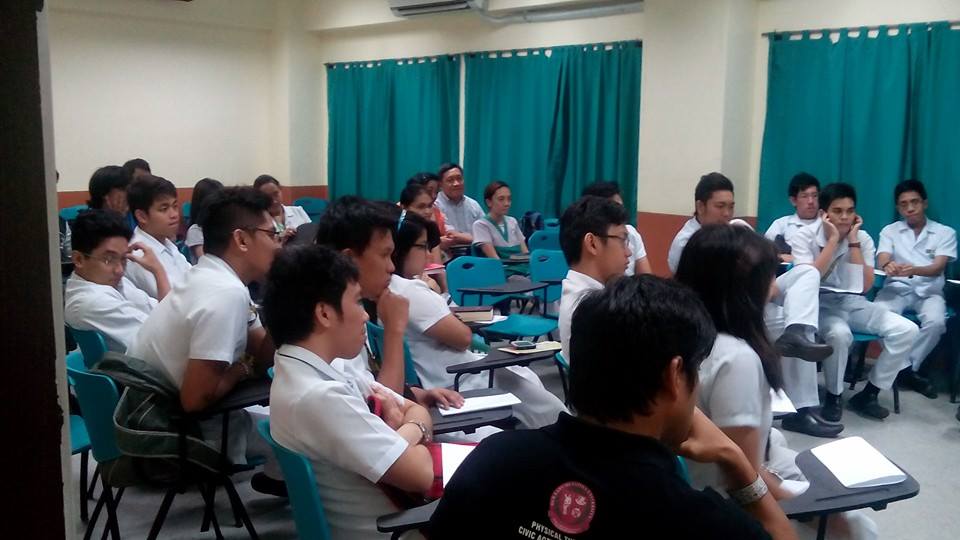 Antipolo chapter in the Philippines
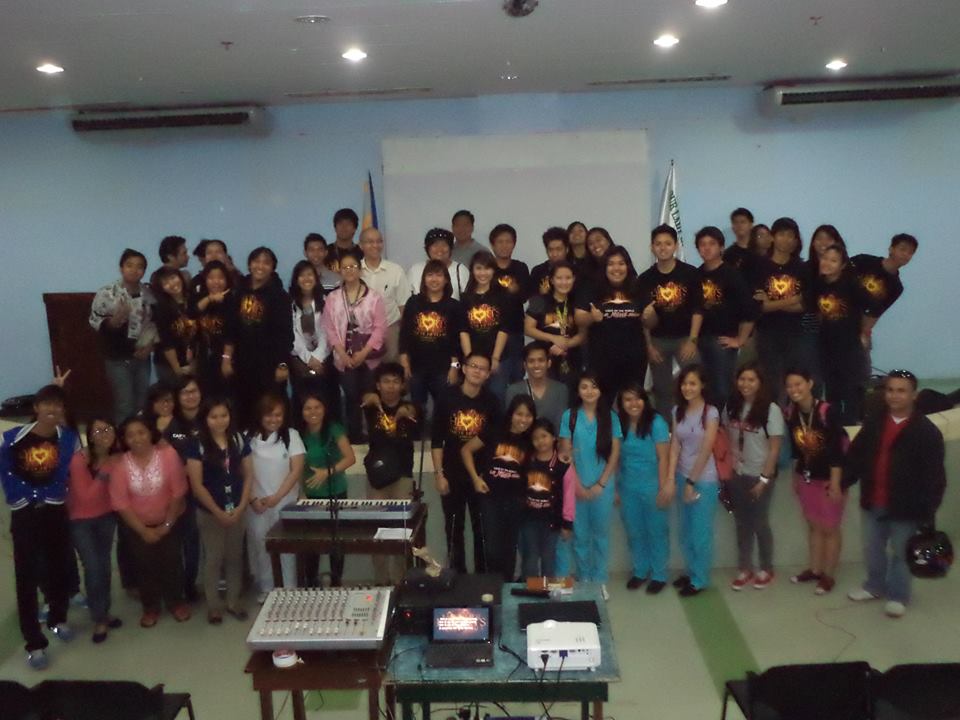 Bulacan chapter in the Philippines
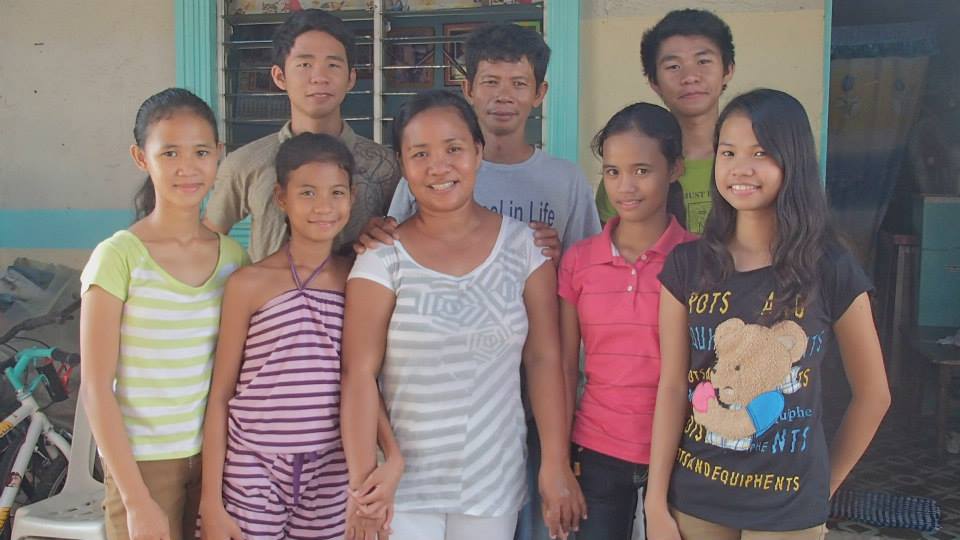 Bulacan chapter in the Philippines
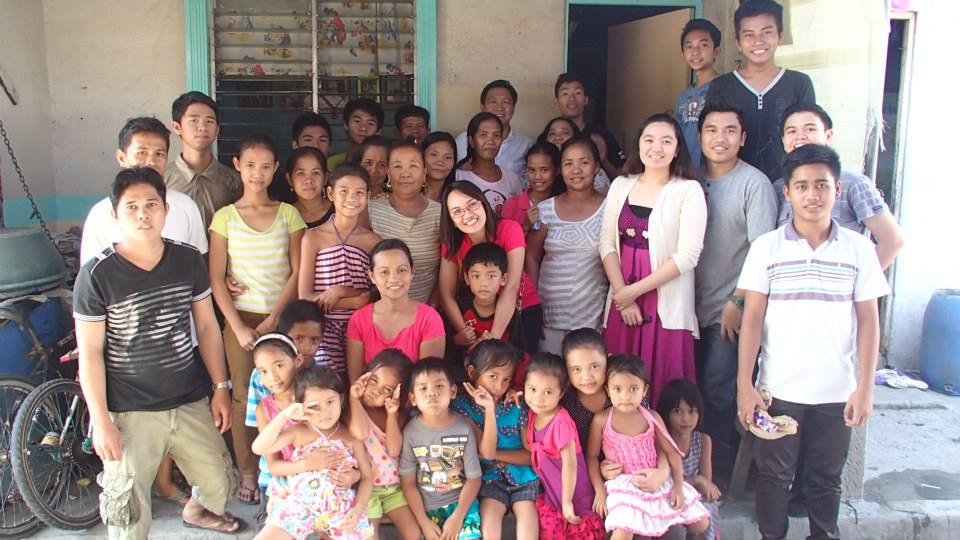 Bulacan chapter in the Philippines
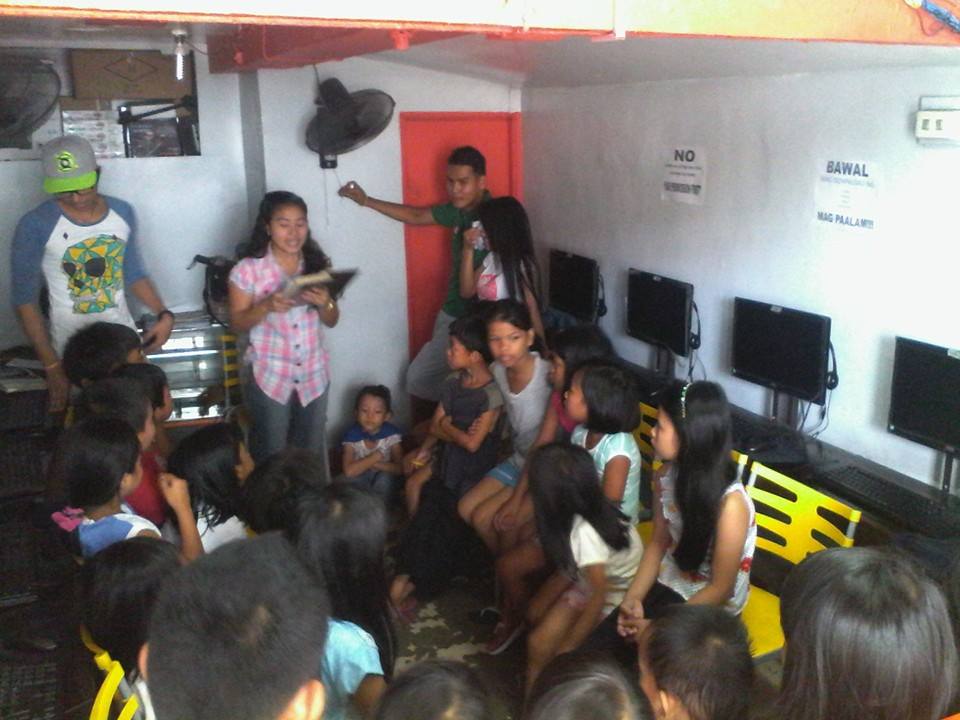 Calooncan chapter in the Philippines
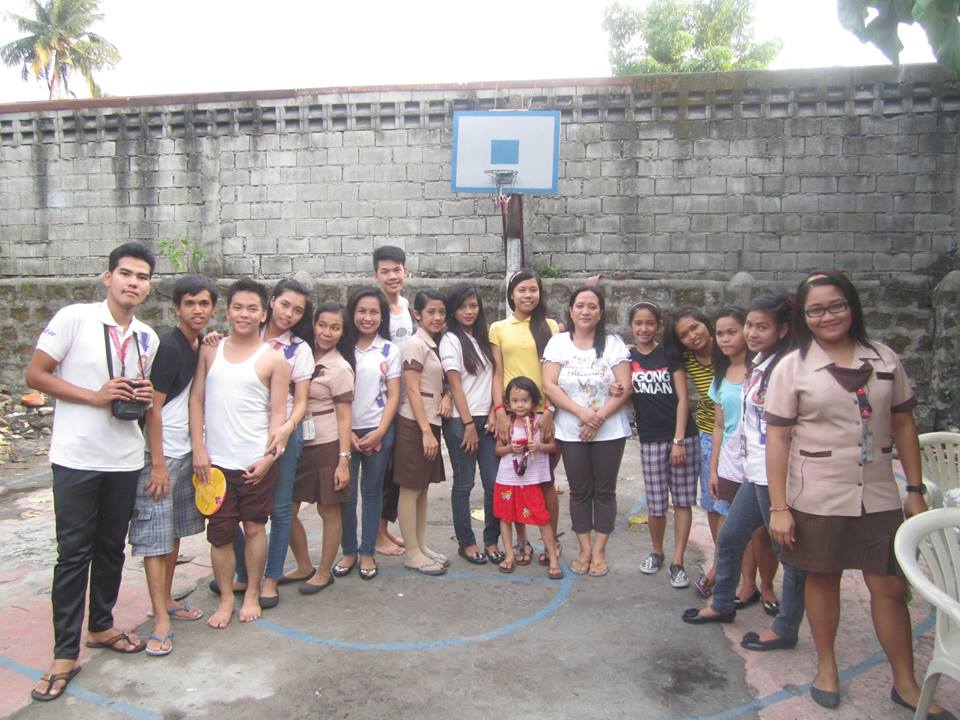 Madella Qurino chapter in the Philippines
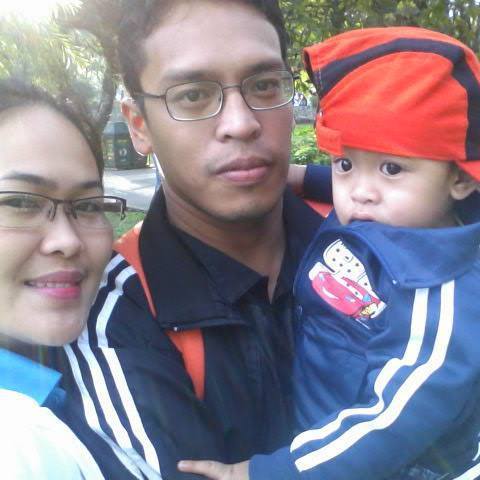 University belt chapter in the Philippines
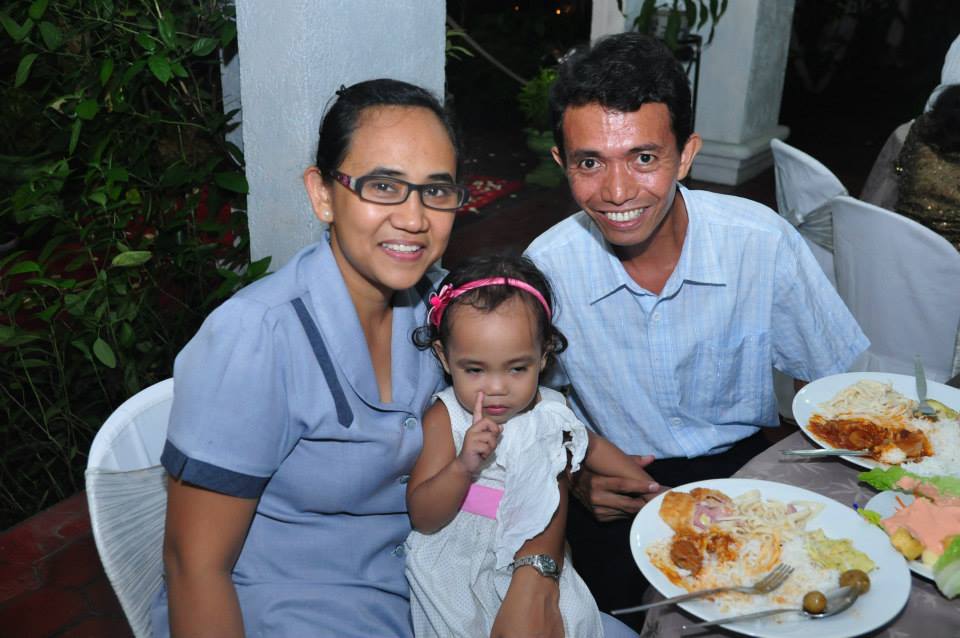 UP Manila chapter in the Philippines
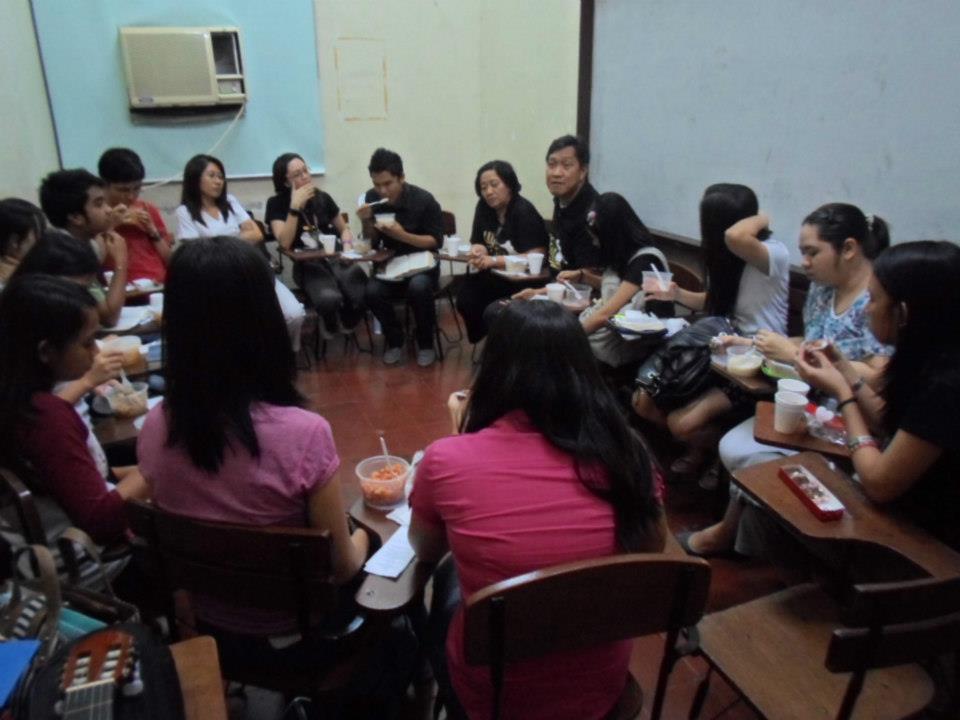 The Quezon chapter (UP quezon) in the Philippines
Bible conference on April 2014
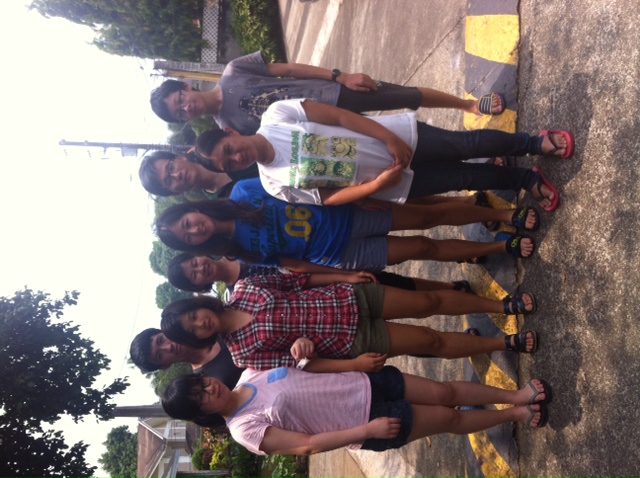 The Quezon chapter (UP quezon) in the Philippines
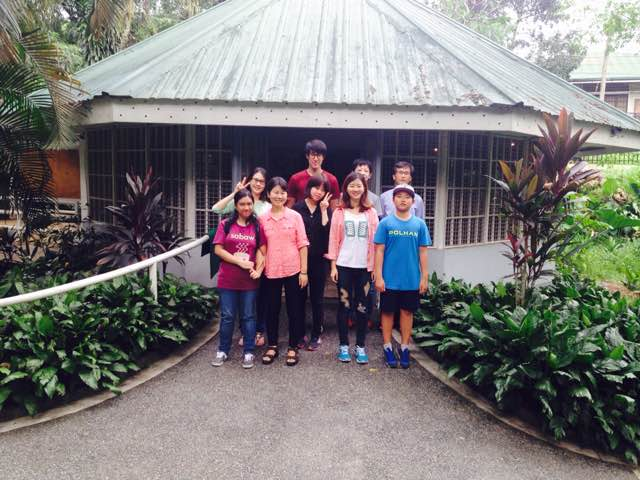 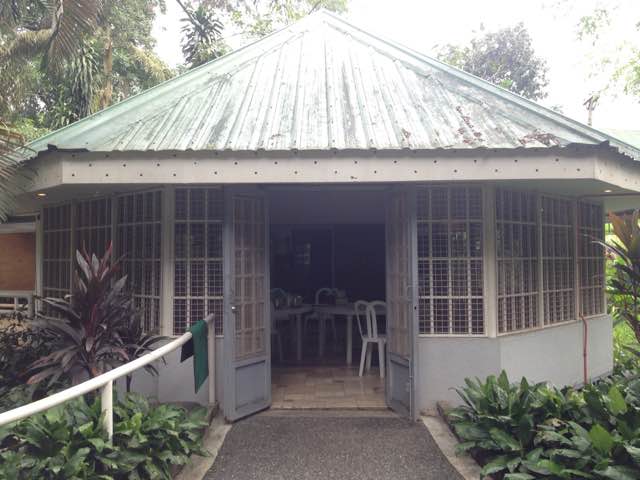 Worship service at new center in Campus on Nov 2014
The Quezon chapter (UP quezon) in the Philippines
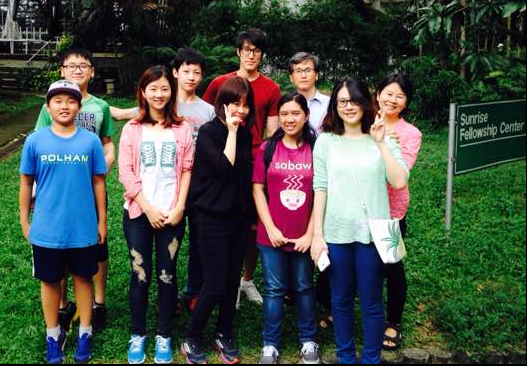 Worship service at new center in Campus